EUCALIPTUS, 33
08830 Sant Boi de Llobregat
Telf: (0034) 936400420  Fax: (0034) 936306597
e-mail: balmes2@ibalmes.org
Web: www.agora.xtec.cat/ceebalmes2/
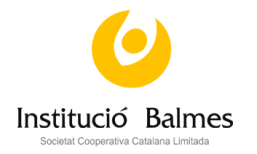 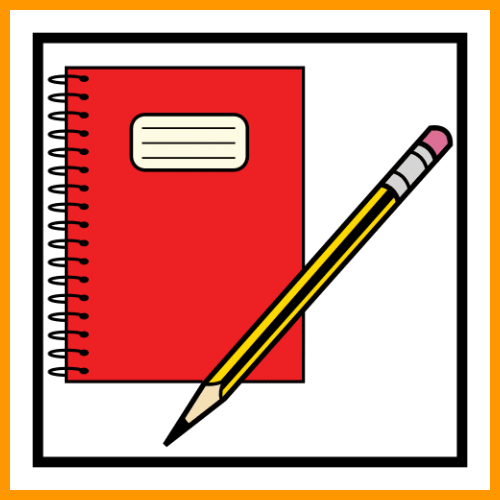 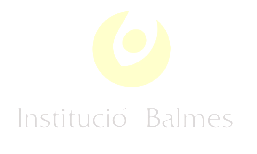 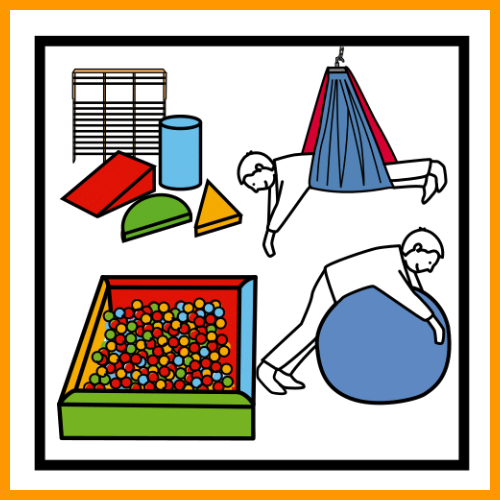 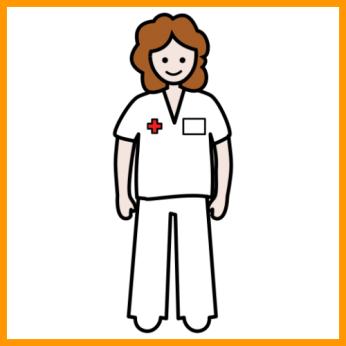 DOSSIER 
INFORMATIU
CURS 2023-’24
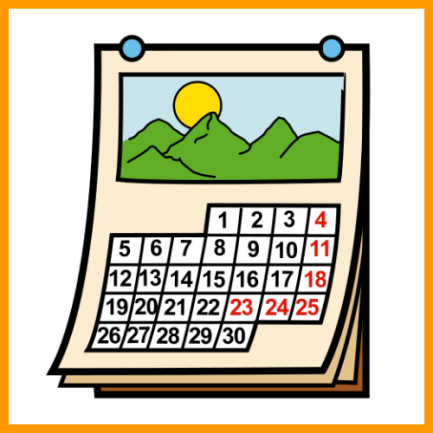 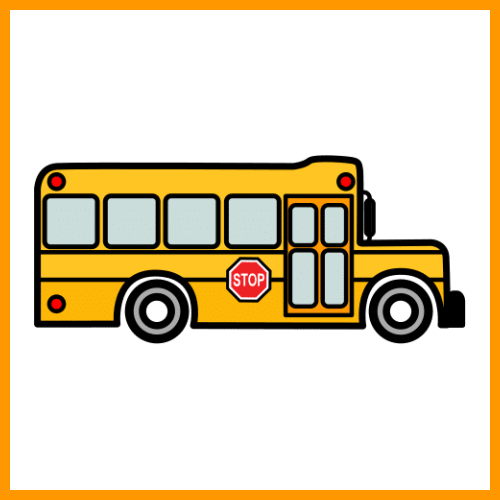 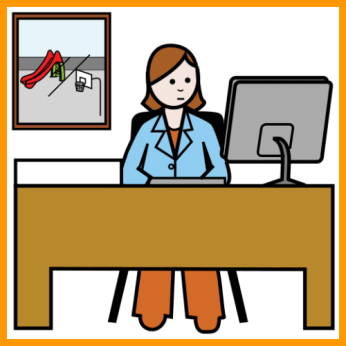 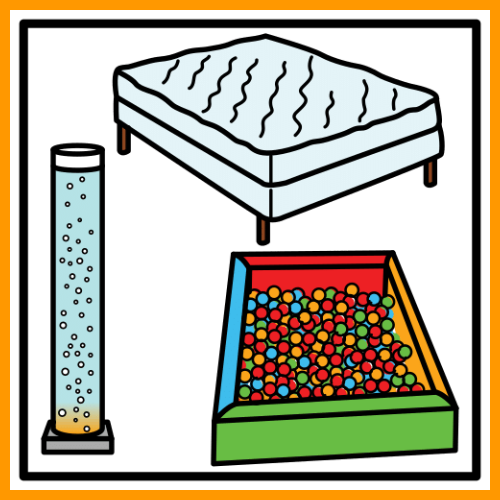 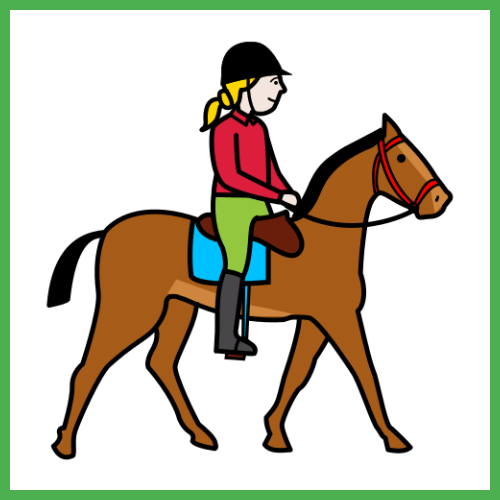 PRESENTACIÓ
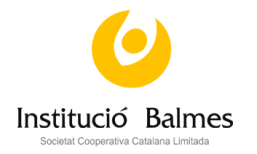 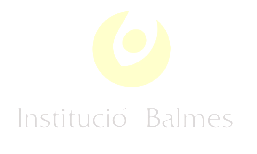 Obrim les portes i engeguem l'escola!

Donem la benvinguda a un nou curs amb tots els professionals que venen amb les energies carregades per despertar noves inquietuds, plens d'il·lusions per emprendre nous reptes i amb ganes de descobrir el món amb els vostres fills.
Donem la benvinguda a les famílies i als alumnes que dia a dia ens acompanyen, ens donen suport i ens deixen formar part de les seves vides.
Donem la benvinguda a totes les persones i empreses que ens recolzen, cooperen i confien en nosaltres per poder tirar endavant la nostra escola.
A continuació us donem us presentem el dossier informatiu d'inici de curs. Aquest dossier està dividit en quatre blocs:
- Calendari i horaris
- Organització
- Quotes
– Normativa
CALENDARI I HORARI
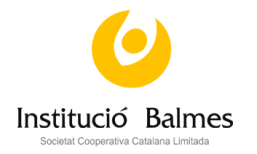 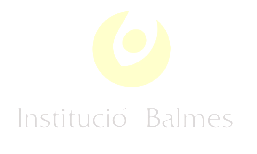 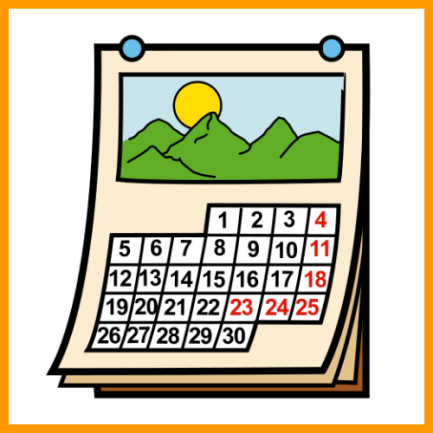 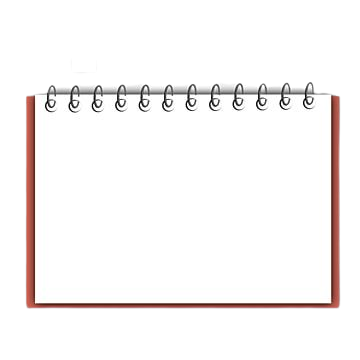 INICI DE CURS 
 DIMECRES 6 DE SETEMBRE
JORNADA ESCOLAR    
9’30 a 16’30    
JORNADA INTENSIVA 
				del 5 al 21 de juny 9’30 a 14’30                                  
ÚLTIM DIA DE DESEMBRE
 Dimecres 20 desembre 13’30
ÚLTIM DIA DE JUNY 
21 JUNY 14’30
CALENDARI I HORARI
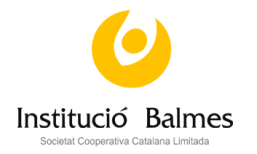 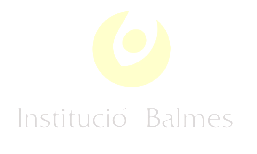 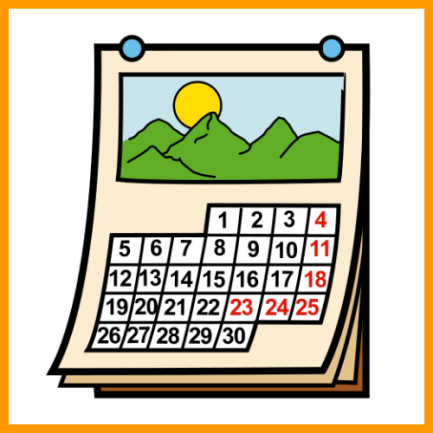 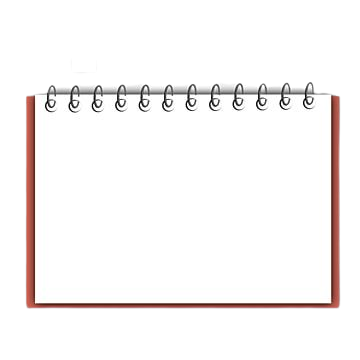 entrades  amb famílies, amb autocars, amb ambulàncies	
9’30 
sortida amb famílies, amb autocars, amb ambulàncies
 16’30                                        
 Els alumnes que necessitin absentar-se durant el matí i vulguin utilizar el servei de menjador de l’escola, hauran d’entrar a l’escola abans de les 13:30h.
DIES FESTIUS
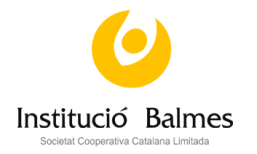 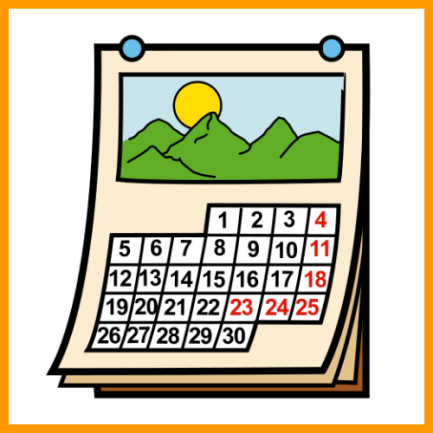 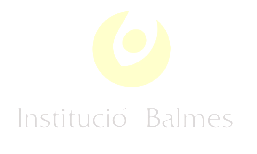 PERÍODE
DE
SETMANA 
SANTA DEL 
23 /3 al 
1 /4
(inclusiu)
PERÍODE
DE
NADAL 
del 
21 /12
al
7 / 1
(inclusiu)
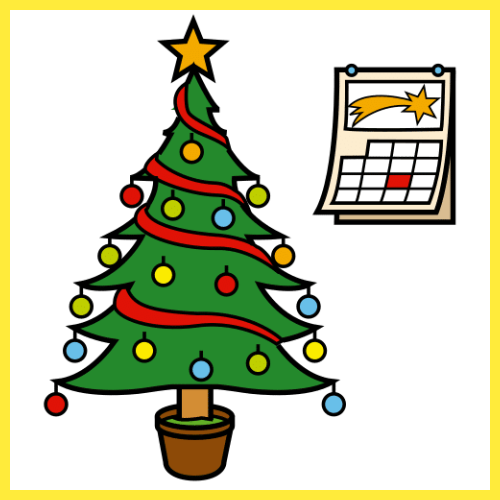 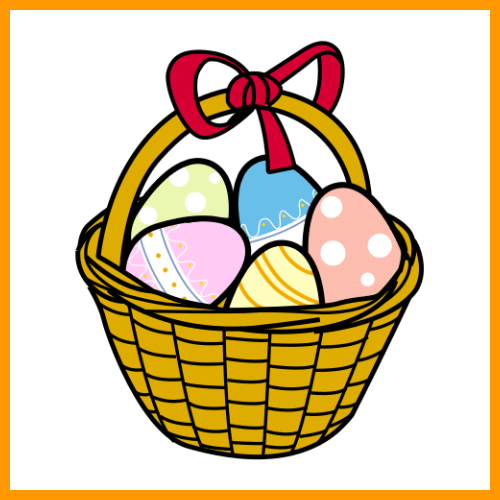 FESTIUS:
12 OCTUBRE
1 NOVEMBRE
6 i 8 DESEMBRE
DIES DE LLIURE
DISPOSICIÓ:
13 OCTUBRE
12 FEBRER
1 MARÇ
21 MAIG
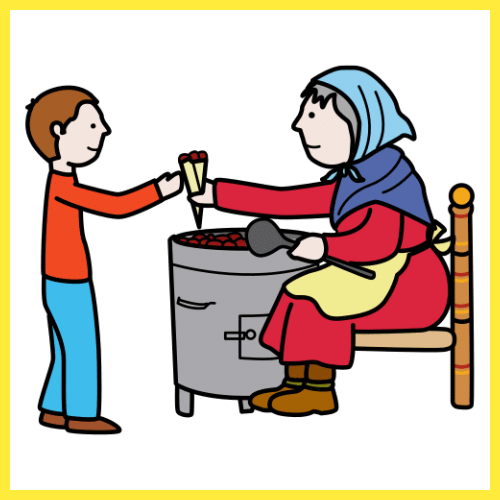 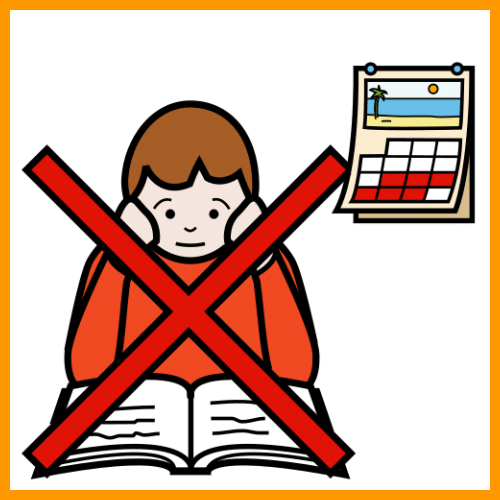 FESTES LOCALS DE SANT BOI 7/12 i 20/5
CALENDARI ESCOLAR
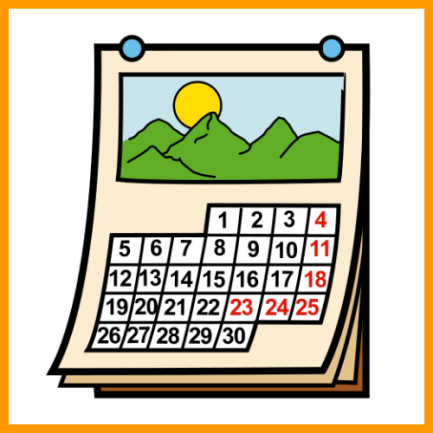 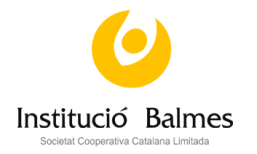 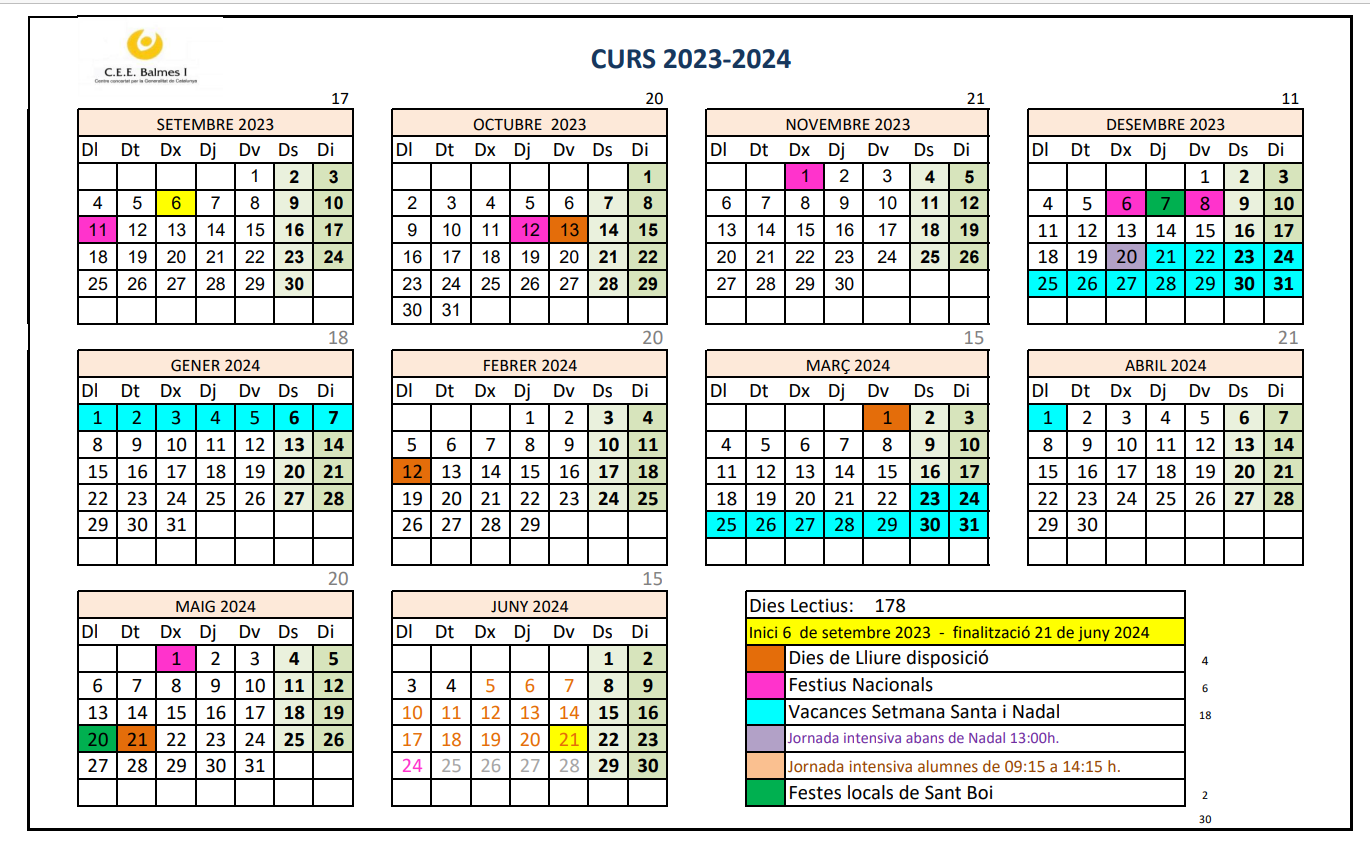 fins a  les 13.30h
9.30 a 14.30h
ORGANITZACIÓ
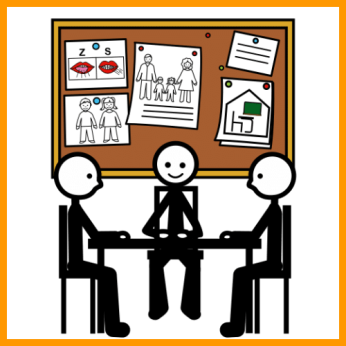 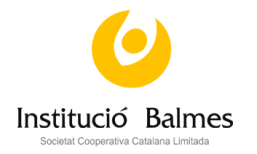 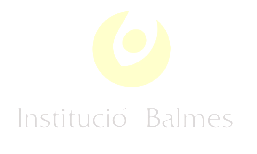 Aula Urà/Saturn
TUTORES
Ester Sellés
Marta Rojals
EDUCADORES
MªCarmen Corbalan
Pepa Galindo
Aula Mart
TUTORES
MSol Díaz
EDUCADORES
Alba Cerezo
Aula Neptú/Júpiter
TUTORES
Lídia Sánchez
Naroa Padilla
EDUCADORES
Pili Díaz 
Flori Díaz
Aula Venus
TUTORES
Montserrat Roses
EDUCADORES
Lourdes Sánchez
Aula Lluna 
TUTORES
Victoria Pachón
EDUCADORES
Cristina Rodríguez
Aula Mercuri	
TUTORES
Ana Ayuso
EDUCADORES
Rosa Picas
https://docs.google.com/document/d/1OVG3dt3FJ1dchSpzg1y_gRkNbCVMOutl/edit
ORGANITZACIÓ
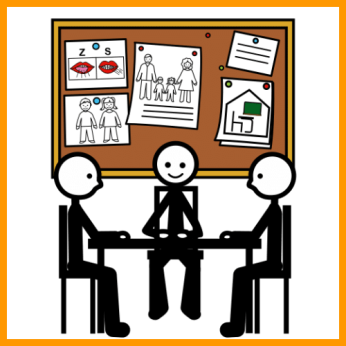 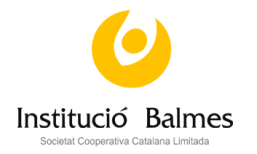 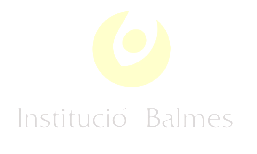 Equip salut
INFERMERES
MJosé Membribe
Núria Marsal
TCAI
Víctor Morejón
Equip fisioteràpia

Jessica Arroyo
Alba Egido
Equip logopèdia
Gemma Salas
Mercè Serra
Psicopedagog
Samuel Rodríguez
Hípica
Equip DIRECTIU
DIRECTORA
Mercè Ulldemolins
CAP D’ESTUDIS
Ester Sellés
Terapia de gossos
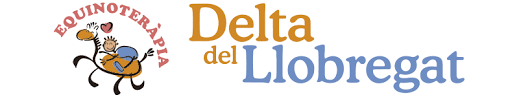 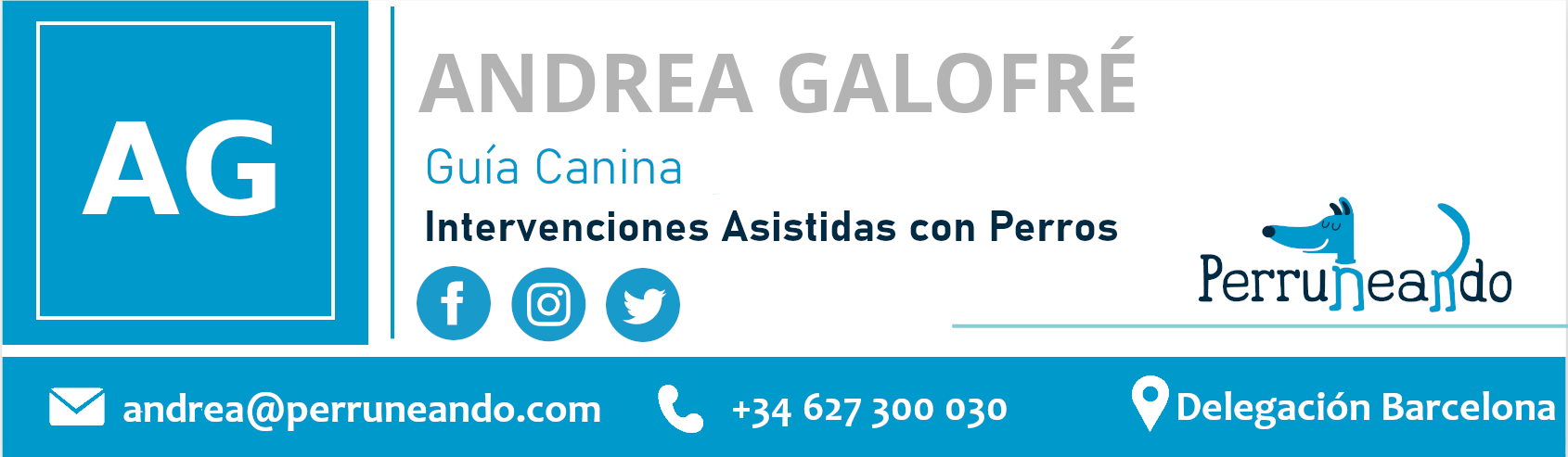 QUOTES
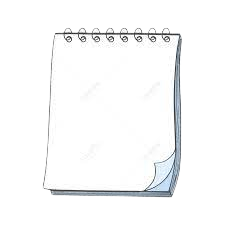 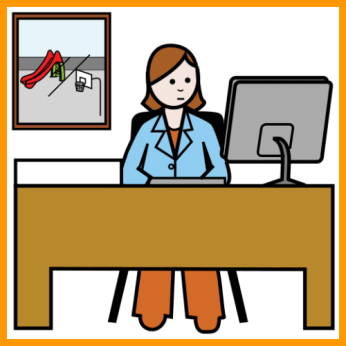 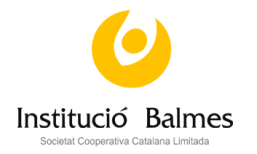 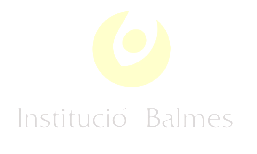 Material

La quota de material serà de 
46€ mensual,
MENJADOR
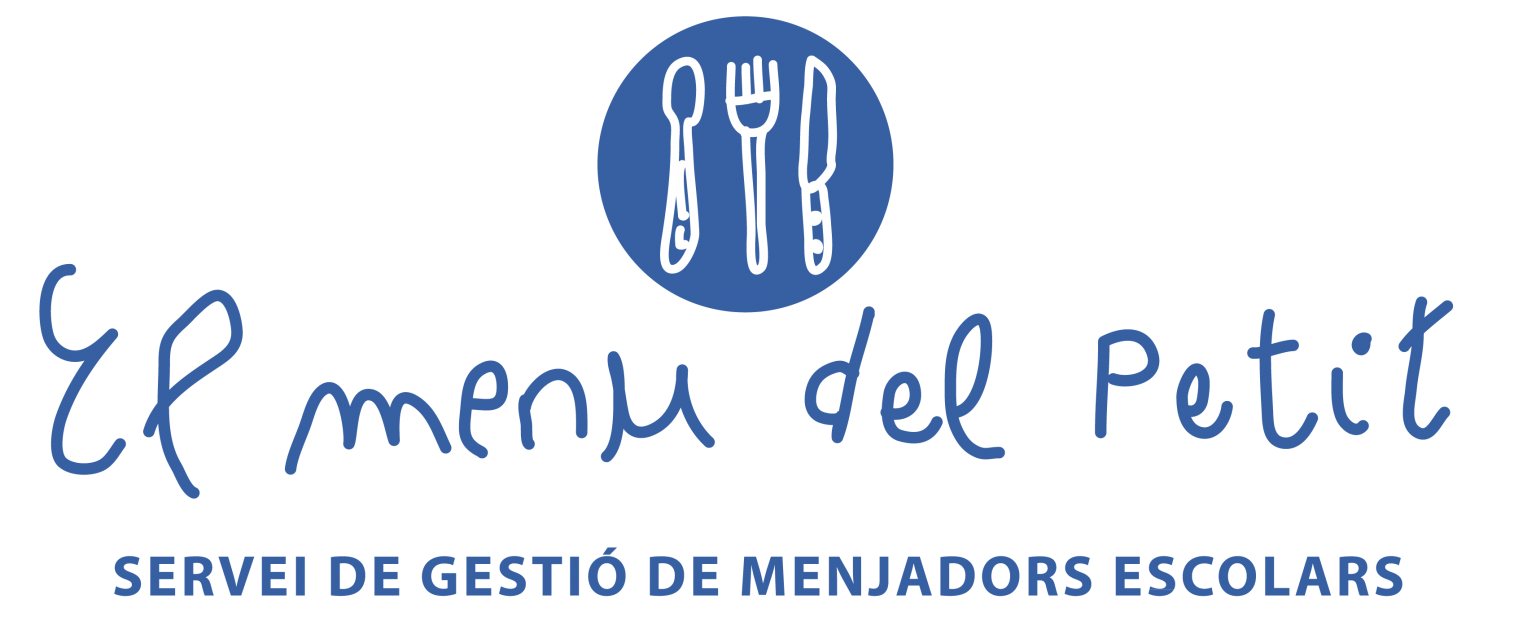 L’assegurança 
2’86 €
Aportació
 voluntària
25€ mensual
Aquesta aportació va 
destinada a les millores d'infraestructures que
 cal realitzar periòdicament 
per tal de mantenir, millorar
 i garantir les condicions
dels espais a les normatives
 vigents de prevenció de 
riscos, sanitat i accessibilitat
El cost total del menjador es
163,56 € mensual, desglossat en:

Menjador 93,1€ 
Manteniment espai menjador i esbarjo 70,46€
preu 1 dia de menjador
(menú + manteniment) 9,2€
TOTAL REBUT MENSUAL:
163,56 + 46 + 2’86 = 212,42€
Despeses bancàries 0’95
QUOTES
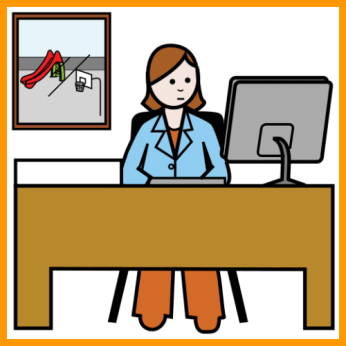 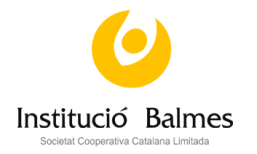 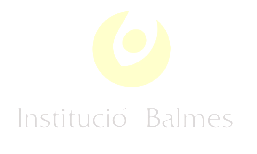 transport escolar
activitats 
complementàries
sortides pedagogiques
L’escola disposa de transport escolar subvencionat per la Generalitat.
A l’octubre reprendrem
 les activitats d’hìpica 
i Teràpia amb gossos i
la piscina??
Recordem que tenen un cost específic.

Donat que els cost 
anual es reparteix 
en quotes mensuals.
 
La NO participació,  
NO exclourà el pagament
mensual.
Com cada curs,, a mesura
de lo posible, realizarem activitats personalitzades
per  cada grup per tal de gaudir de diferents experiències formatives en entorns exteriors a l’escola.

Caldrà l’autorització per 
escrit dels pares o tutors abans de realitzar l’activitat
Els recordem que els alumnes residents a Sant Boi amb un grau de discapacitat inferior al 60% no poden ser proposats per a sol·licitar la gratuïtat del transport
secretaria
Marta Lainez
HORA D’ATENCIÓ
Dilluns a divendres de
9’15 a 13’15h   i   15 a 17h
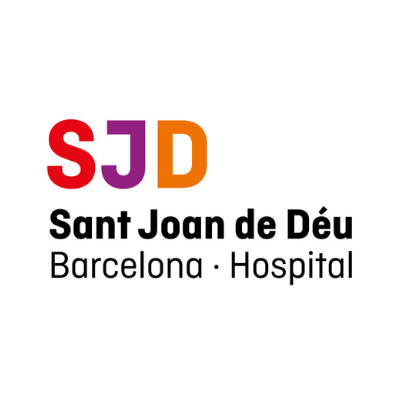 MEDICACIÓ I SALUT
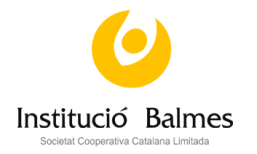 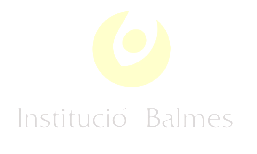 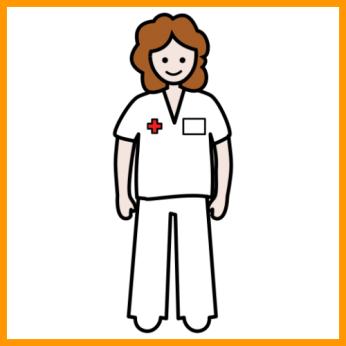 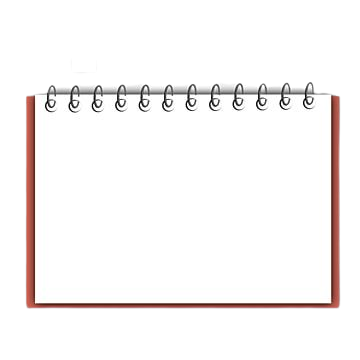 Funcions de l’equip de salut:
Administració de medicació i nebulitzacions.
Canvi de botó gàstric i control mensual d’aigua.
Maneig dels dispositius: alimentació, colostomia, traqueo…
Posarem més èmfasi en la formació al personal educatiu en el maneig de dispositius.
Coordinació amb els centres sanitaris i professionals de referència en salut, quan es requereixi.
INFERMERIA
equipsalut@ibalmes.org
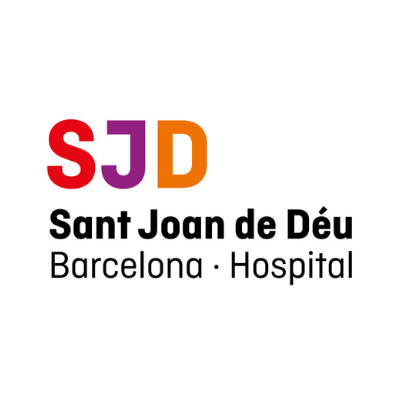 MEDICACIÓ I SALUT
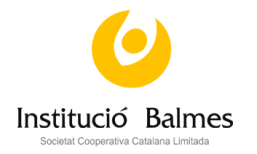 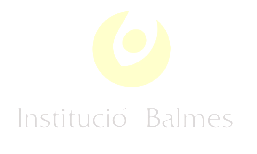 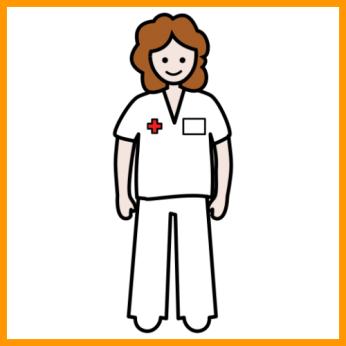 La medicació que s’ha d’administrar a l’Escola ha d’estar dins l’envàs original.

Imprescindible notificar qualsevol canvi de medicació adjuntat la recepta electrònica actualitzada. En el cas que sigui medicació que no aparegui a la recepta electrònica caldrà aportar informe mèdic.

En horari lectiu,no s'administrarà cap medicació ni cremes (per la nova normativa) que no estigui autoritzat i prescrit pel metge/ssa.
Per minimitzar el risc de contagi entre l’alumnat és important seguir les normes higièniques habituals. Per aquest motiu no podrà assistir a l’escola si té:
Febre, vòmits, diarrees.
Malalties contagioses (virus, bactèries, fongs)
Ferides i/o dolors importants (que el seu fill/a no pugui dur a terme les seves activitats amb normalitat).
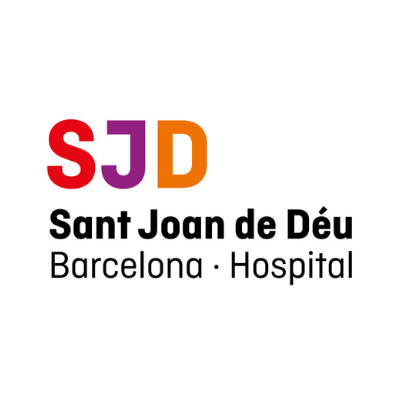 MEDICACIÓ I SALUT
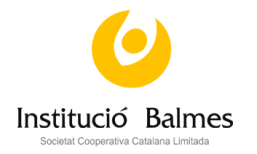 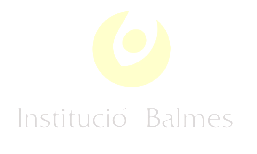 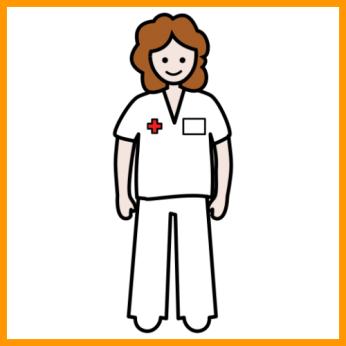 En cas que algun alumne no es trobi bé o tingui algun dels punts esmentats, es procedirà a trucar a la familia/tutor per a que el/la vingui a buscar. Si és necessari  es trucarà al 112.


Imprescindible la recepta electrònica per l’administració de qualsevol analgèsic, medicació de rescat o antibiotic.
DOCUMENTACIÓ
-Recepta electrònica inclosas medicació de rescat i dosis de analgèsics.
-Fotocopia tarja sanitaria
-Carnet de vacunació
-Informe mèdic
NORMATIVA DEL CENTRE
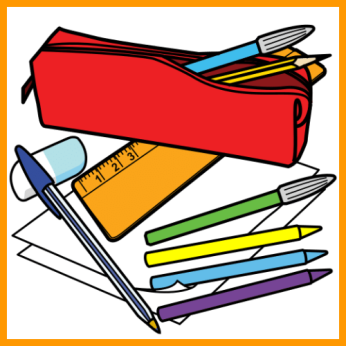 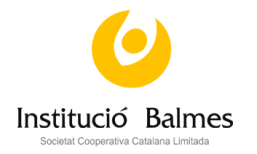 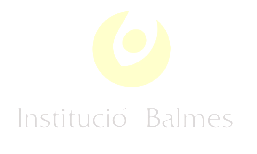 En cas de malaltia de l’alumne, s’ha de quedar a casa mentre es mantingui la febre i únicament pot tornar a l’escola quan hagi passat un mínim de 24h. sense febre ni medicació antitèrmica.
És necessària l'autorització o alta del metge abans d'incorporar-se a l’escola
Respectar les prescripcions mèdiques, especialment pel que fa referència a les medicacions indicades.
Durant l’horari, quan un alumne arriba fora de l’horari d’entrada, es prega que es dirigeixi a la Marta (secretària), que serà  la responsable d’acompanyar als alumnes a l’aula. 
És important respectar el treball dels grups.
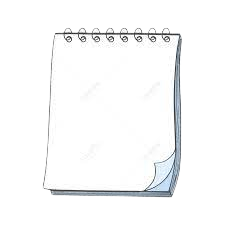 Per facilitar l’adequat funcionament del Centre, és fonamental respectar els horaris, avisar i justificar faltes d’assistència
EQUIP DIRECTIU
DIRECTORA
balmes2@ibalmes.org
CAP D’ESTUDIS
capestudisb2@ibalmes.org)
CAL PORTAR
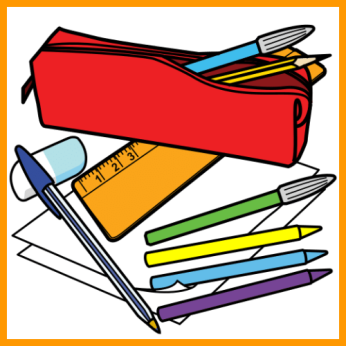 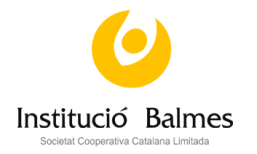 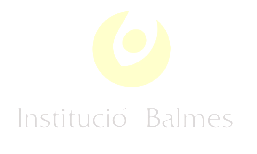 bossa 
o 
cartera adequada
Bossa
de 
bolquers (si cal)
capsa de
mocadors
tovallola pel canvi del nen
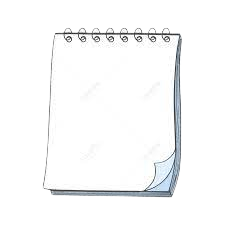 bossa de roba de recanvi
material que 
demani el
tutor
Es recomana que els alumnes portin roba còmoda.

Per evitar pèrdua de roba cal que tot estigui marcat.
Les bates i abrics han de portar beta per penjar
joc de roba
de 
recanvi complet
ampolla
d’aigua
COL·LABORADORS
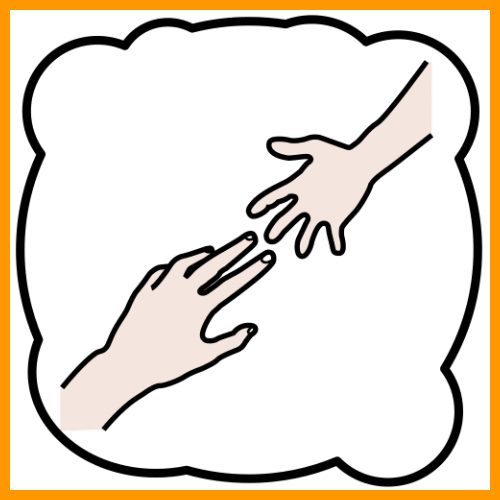 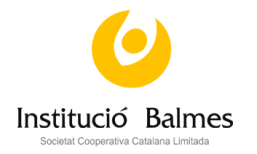 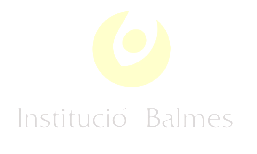 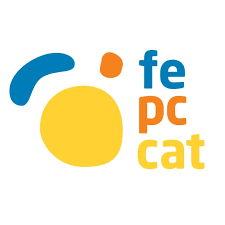 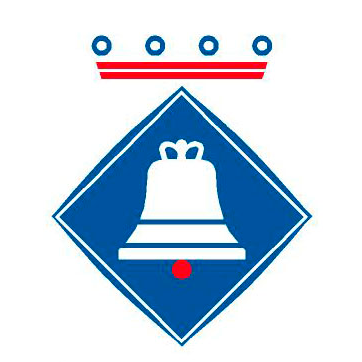 E.A.P Sant Boi del LLobregrat

Serveis Territorials del Baix Llobregat
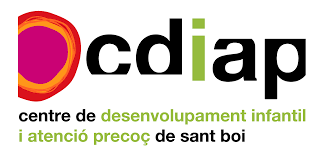 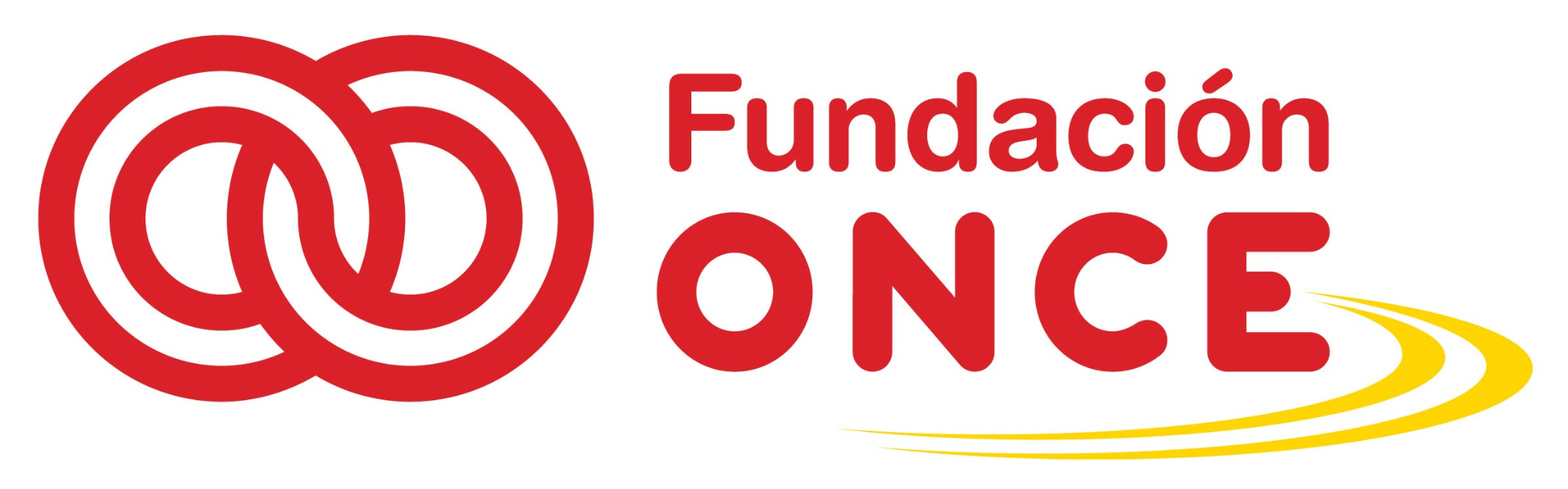 A.F.A